A.S.2015/2016 Uda: Viaggio nella Preistoria
Classe terza Primaria Casenove

Docenti: 

Greco Maria Rosa
Cristofaro Annamaria
Muraca Rosa Alba
Alunni:
Aiello Ludovica
Aiello Angelo
Butera Vittorio
Cerra Chiara
Gigliotti Basilio
Grandinetti Daniele
Maruca Sofia
Mazza Michele
Mihai Paolo
Nagat Adriana
Nero Benedetto
Tanase Larisa
Tanase Mihai
Edizione straordinaria !
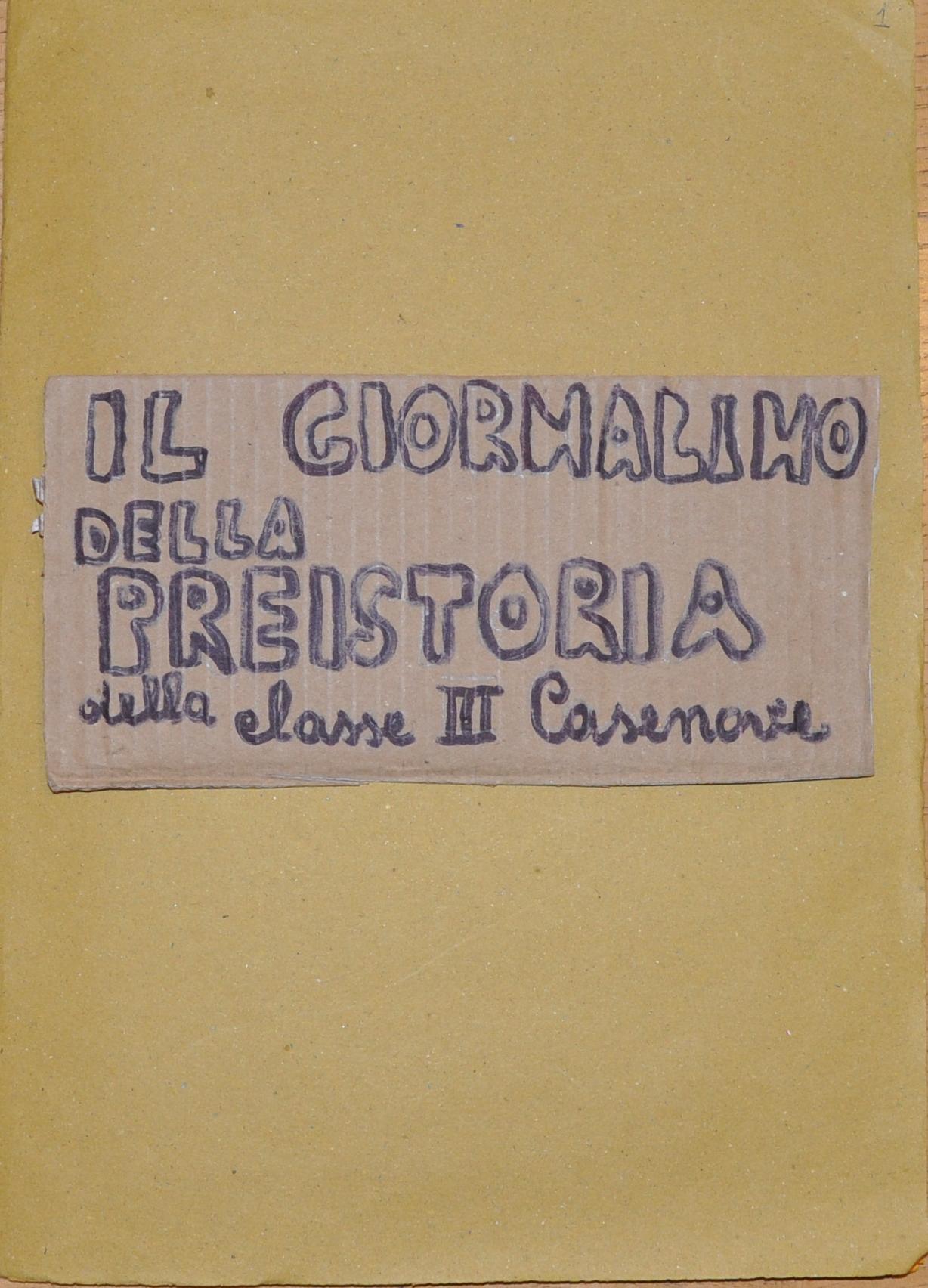 Classe  terza primaria
Plesso Casenove
Anno scolastico 
2015-2016
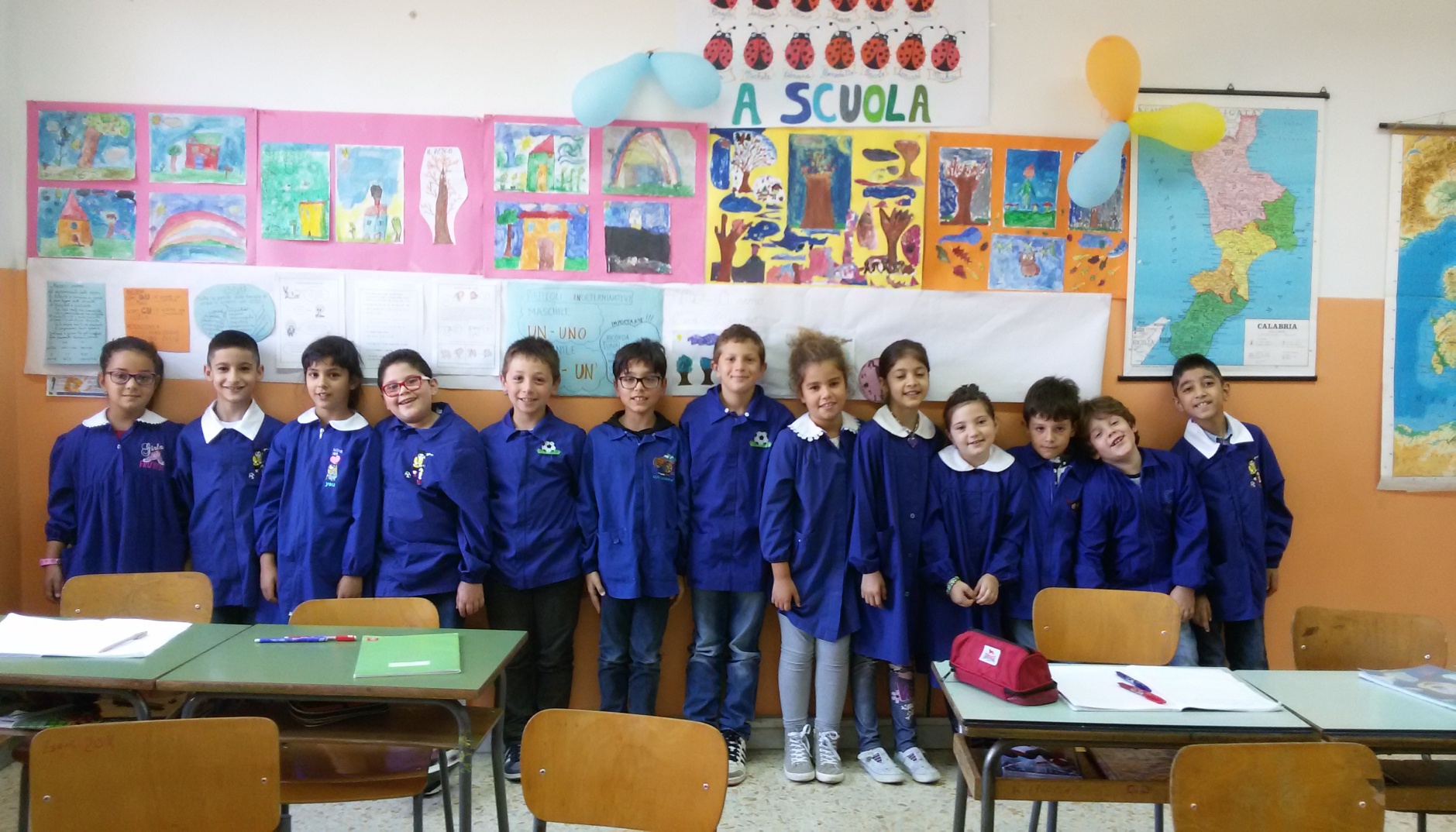 Incomincia il viaggio
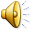 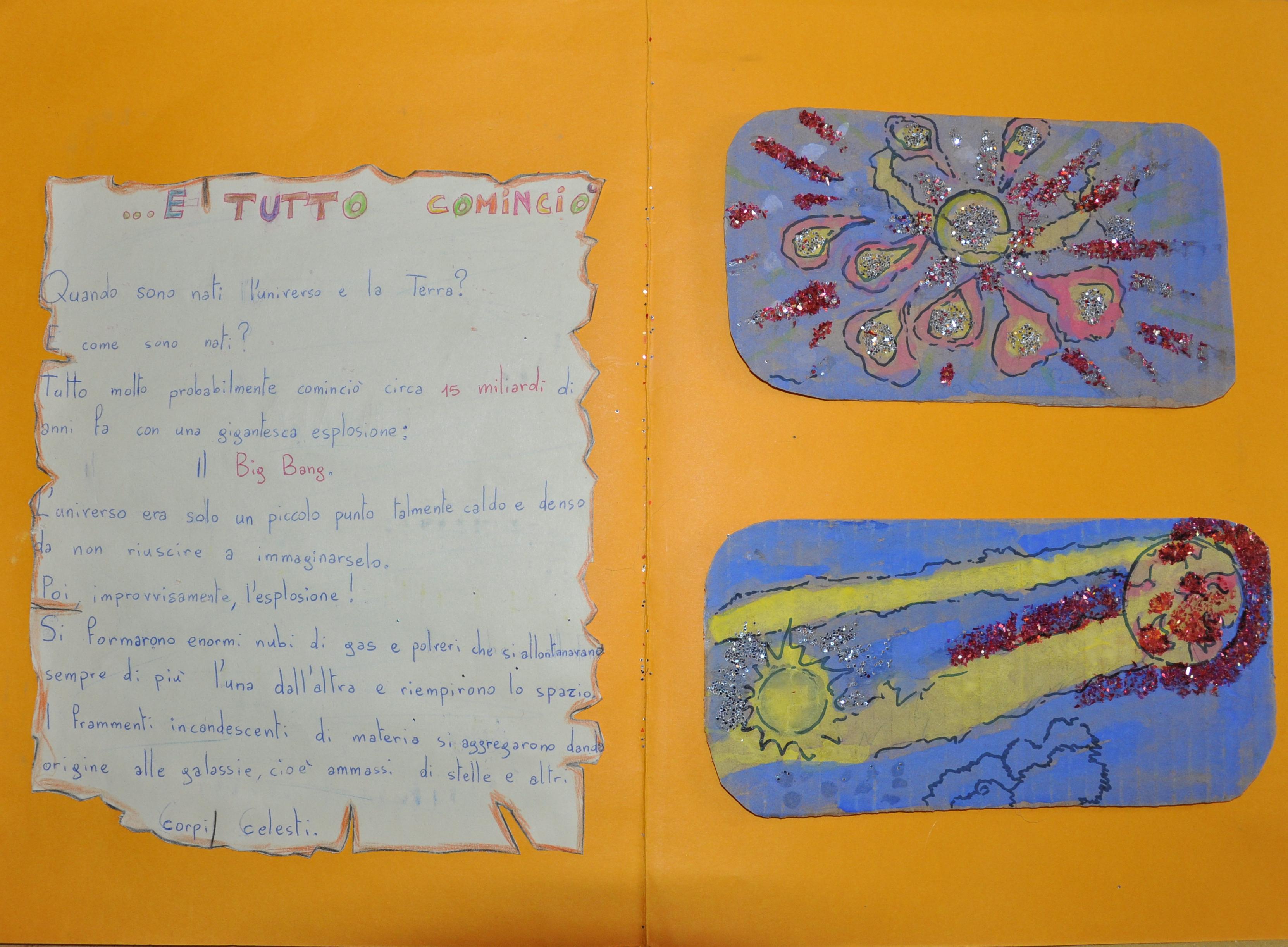 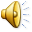 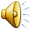 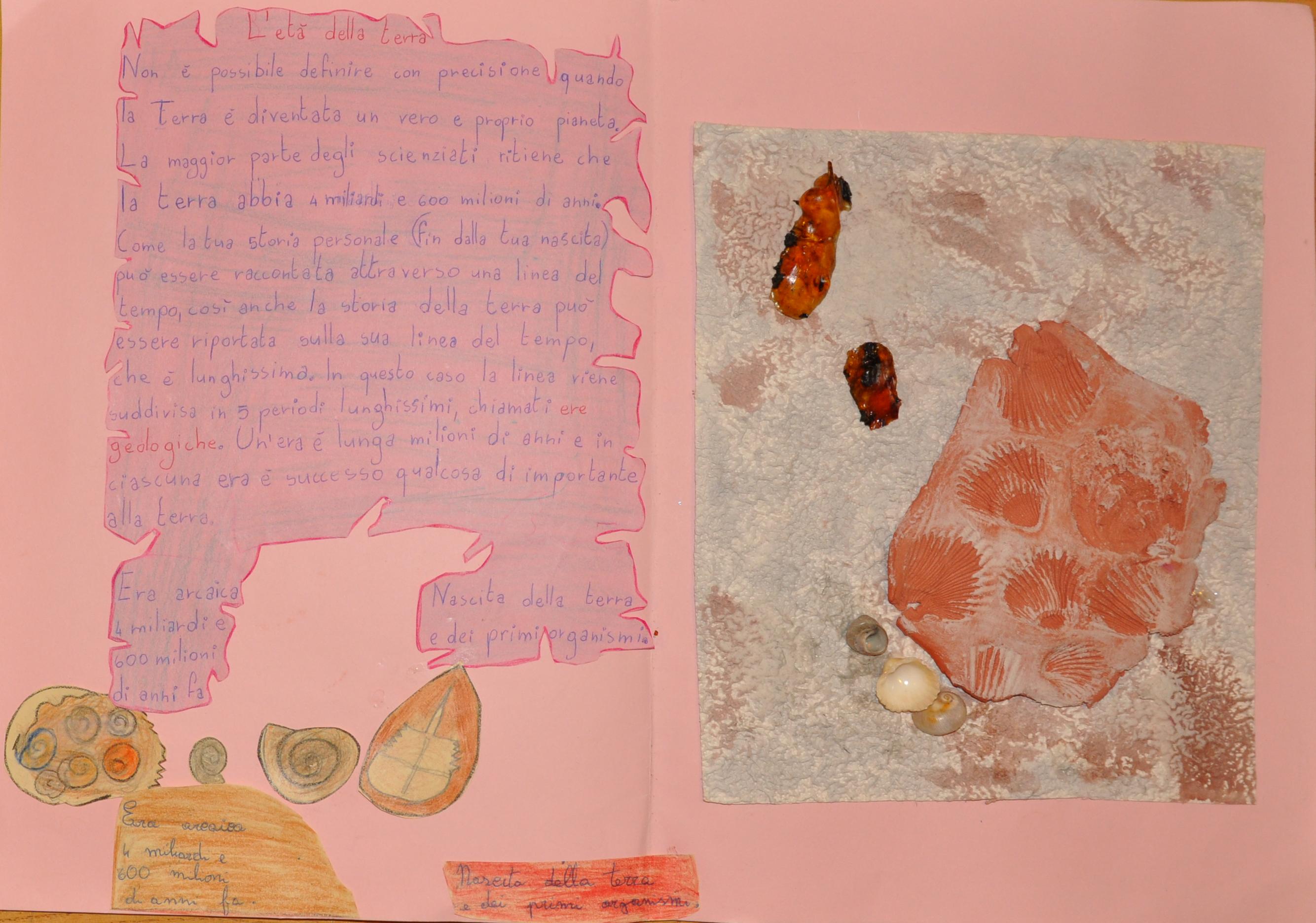 [Speaker Notes: E tutto cominciò così …]
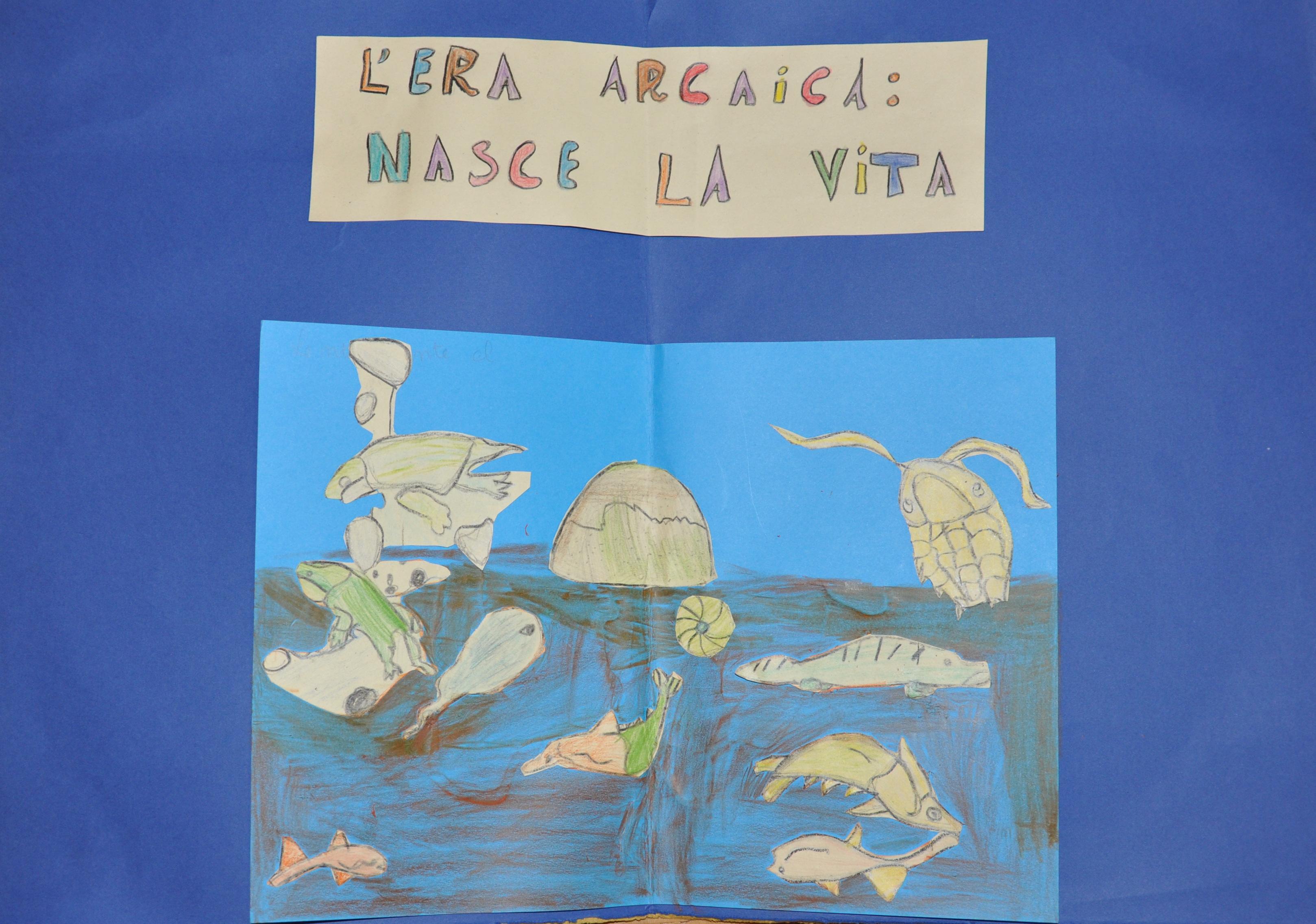 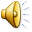 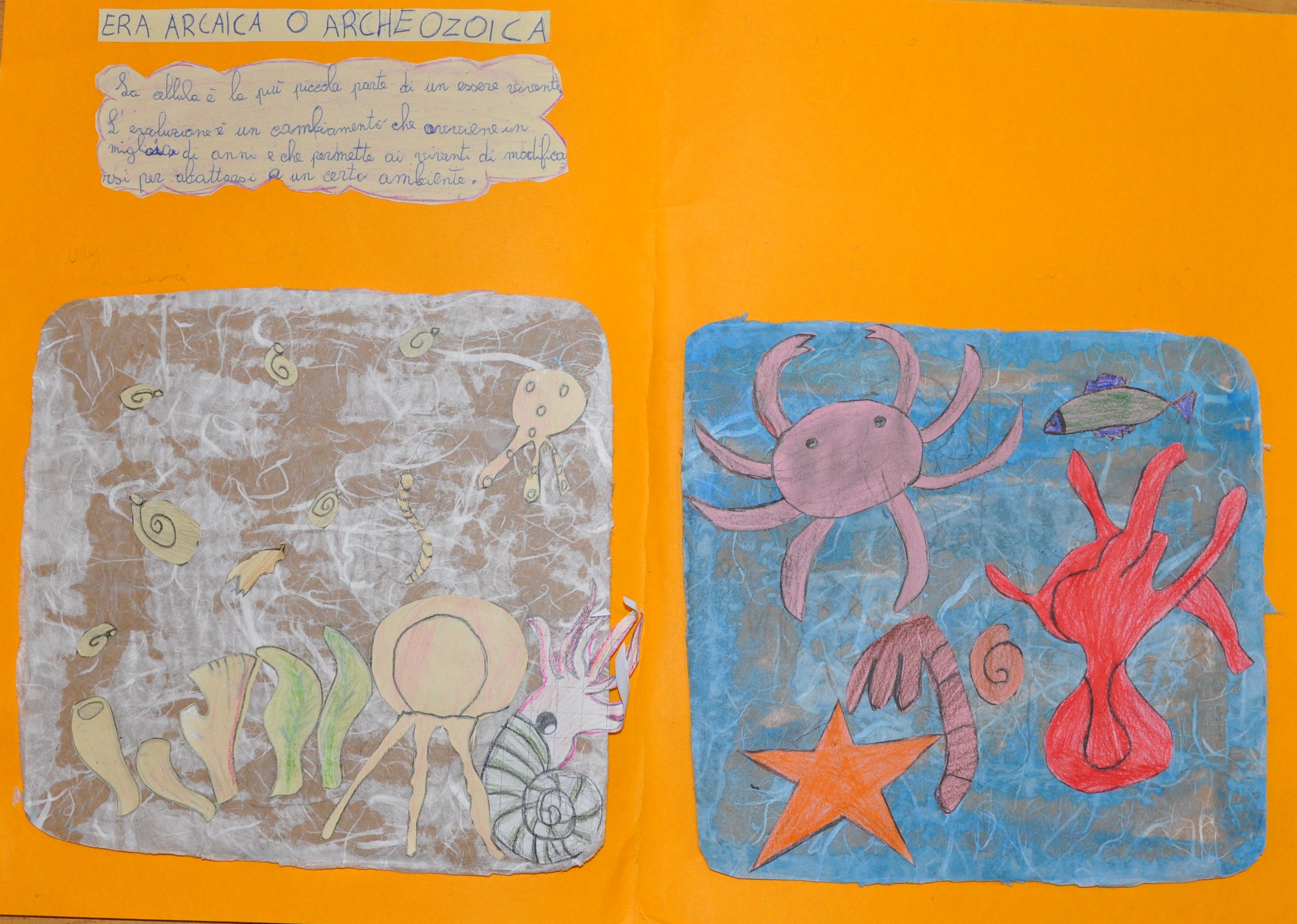 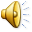 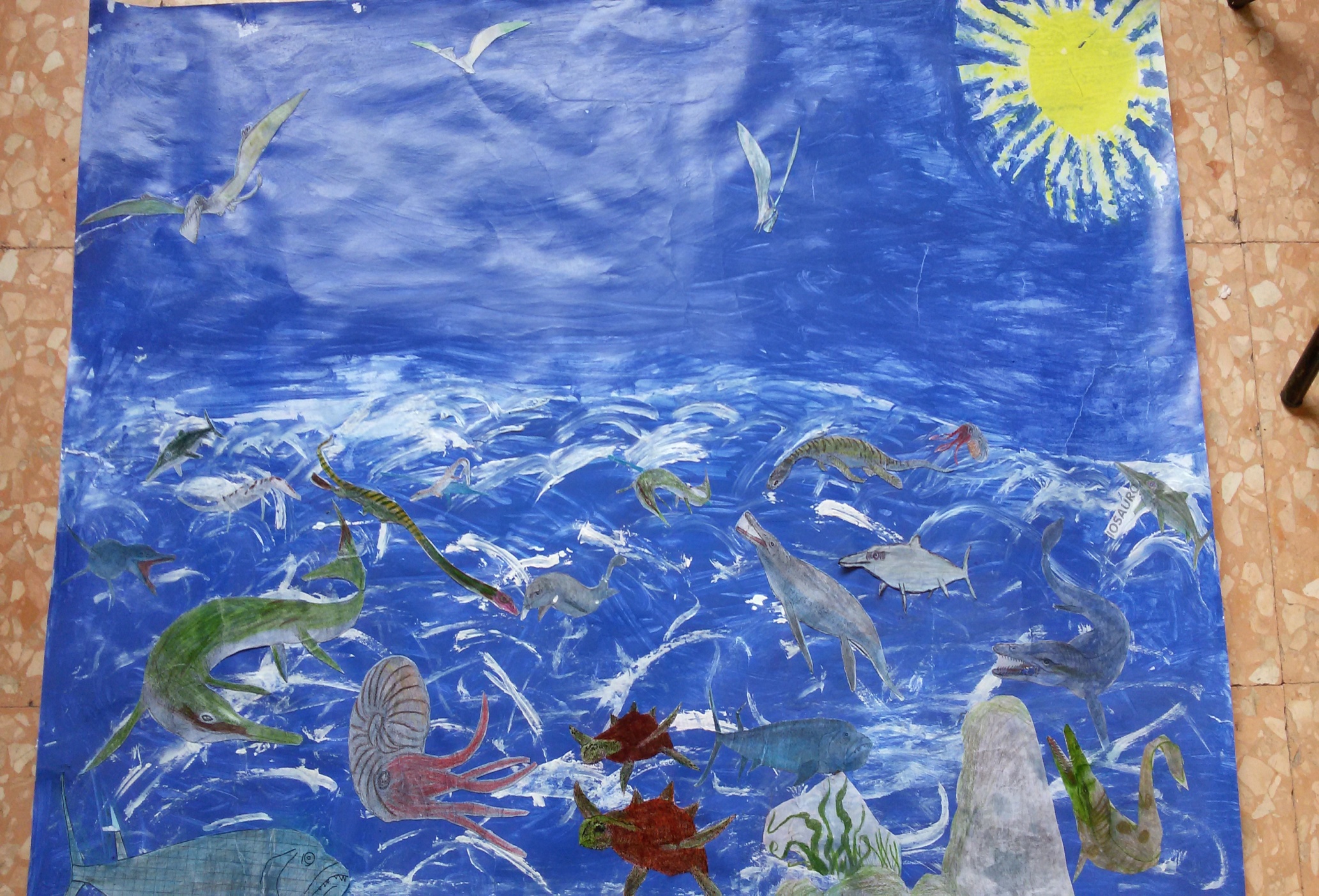 Prime forme di vita
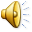 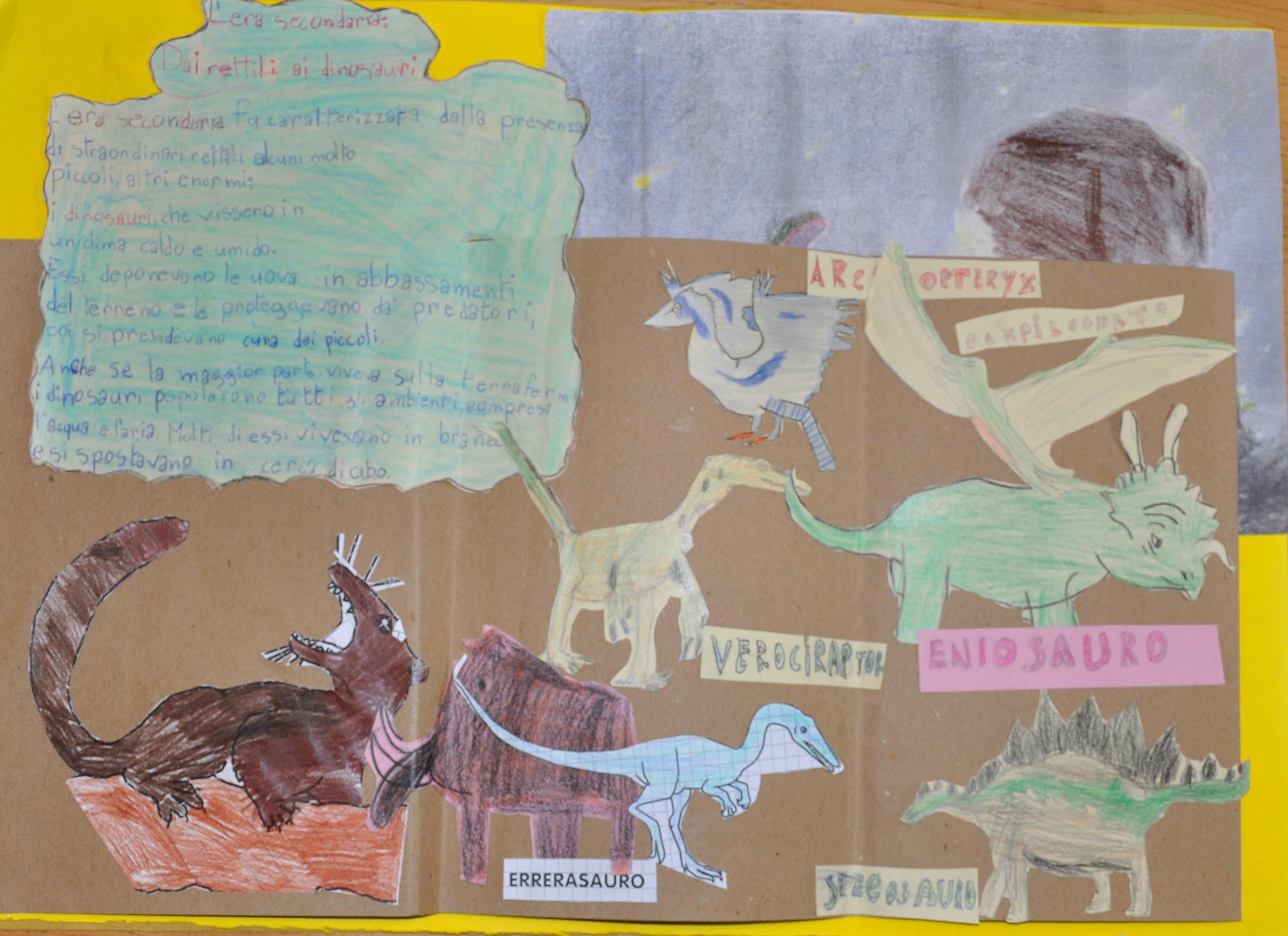 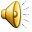 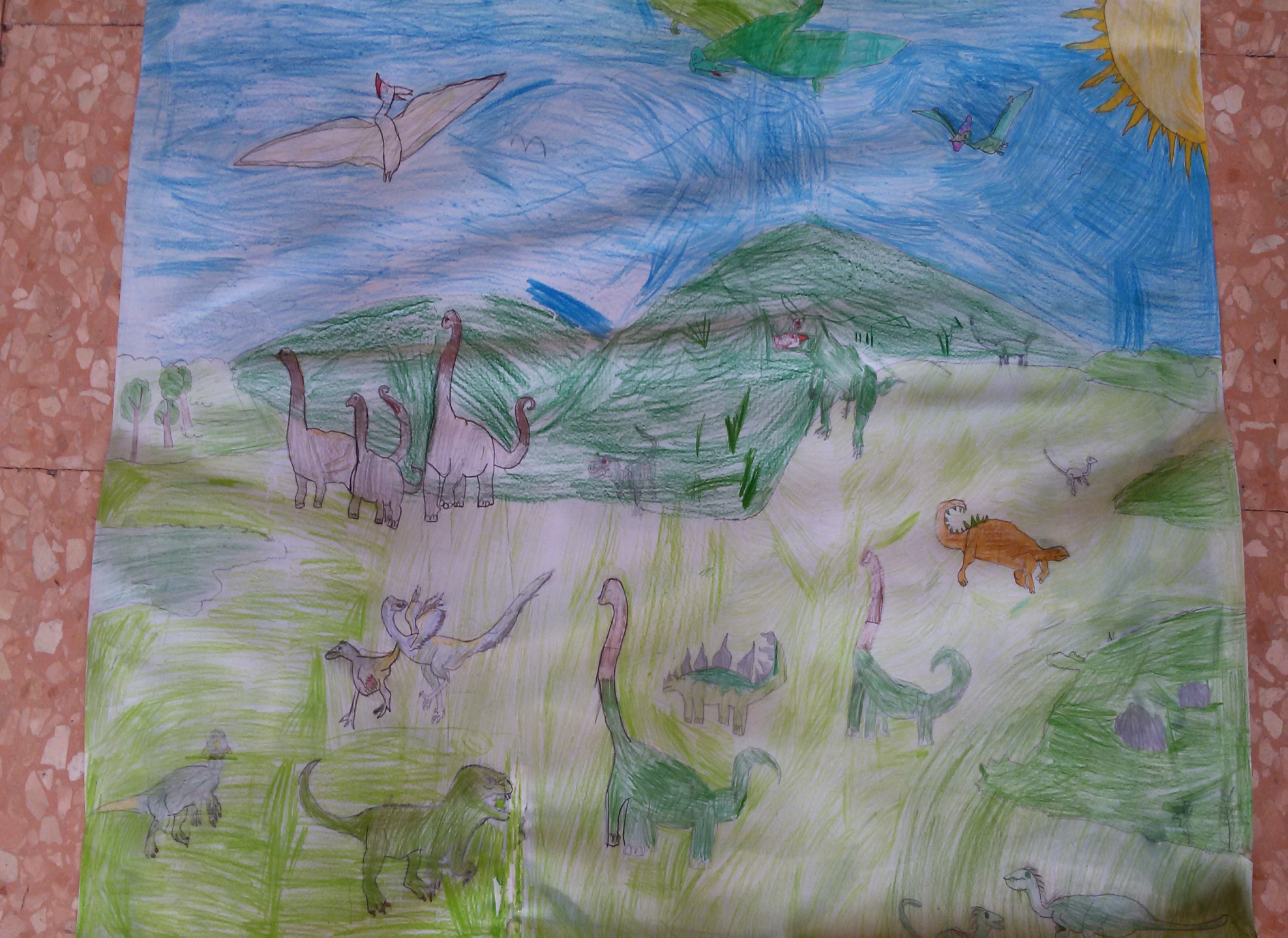 Dinosauri volanti
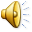 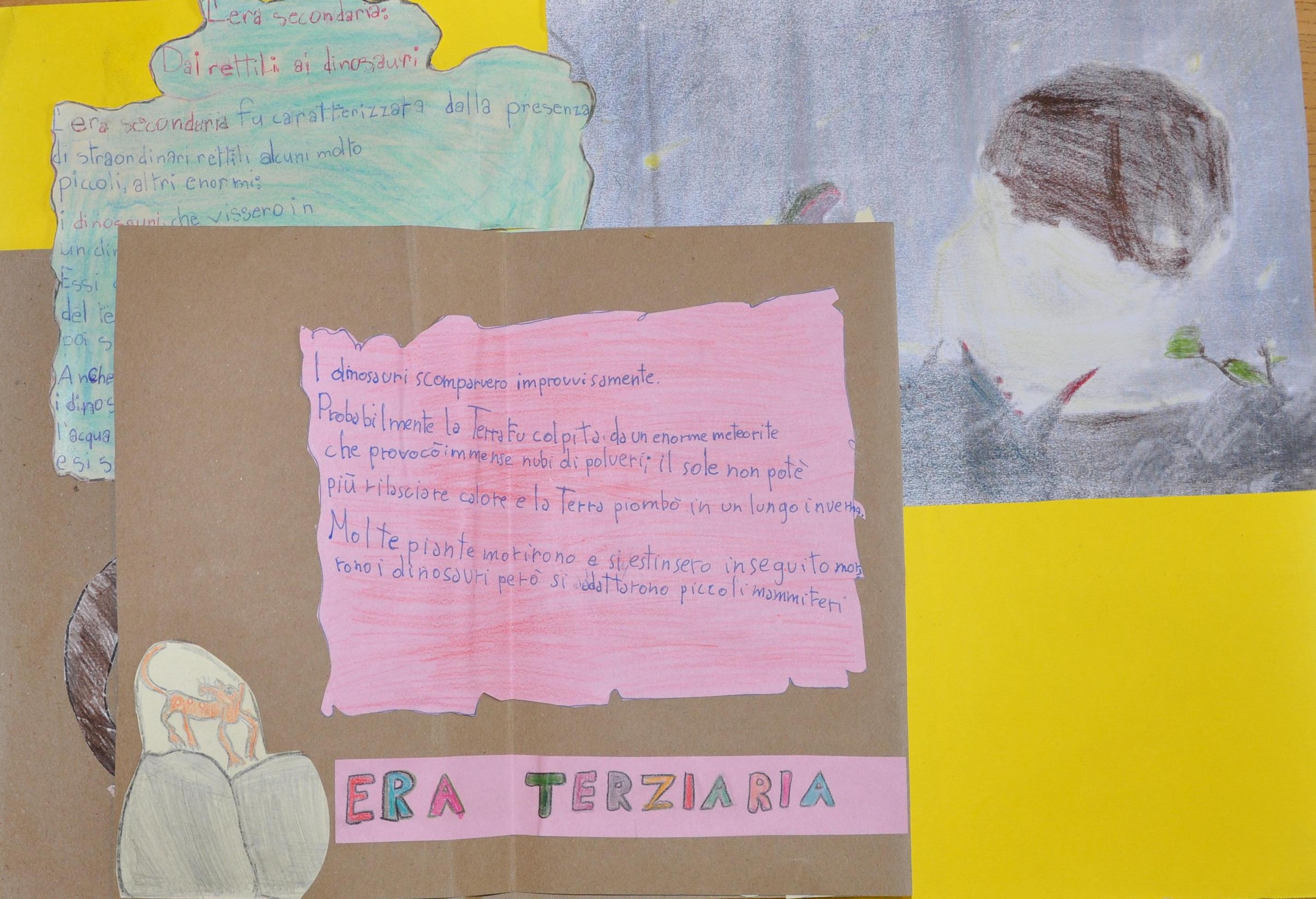 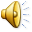 Improvvisamente la terra fu colpita da un’enorme meteorite che provocò immense nubi di polveri. Il sole non  poté  più riscaldare la terra, molte piante morirono, i dinosauri scomparvero.
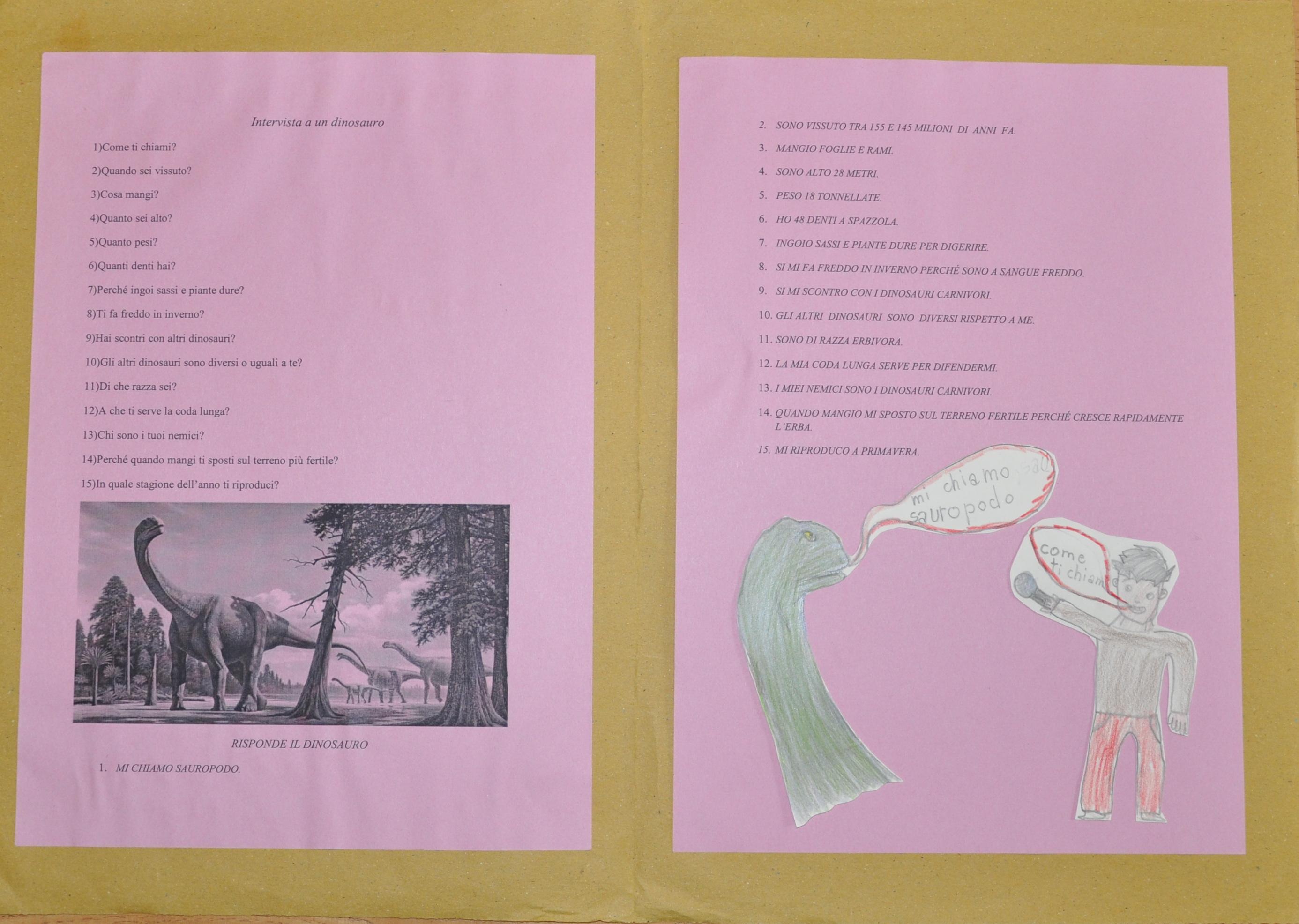 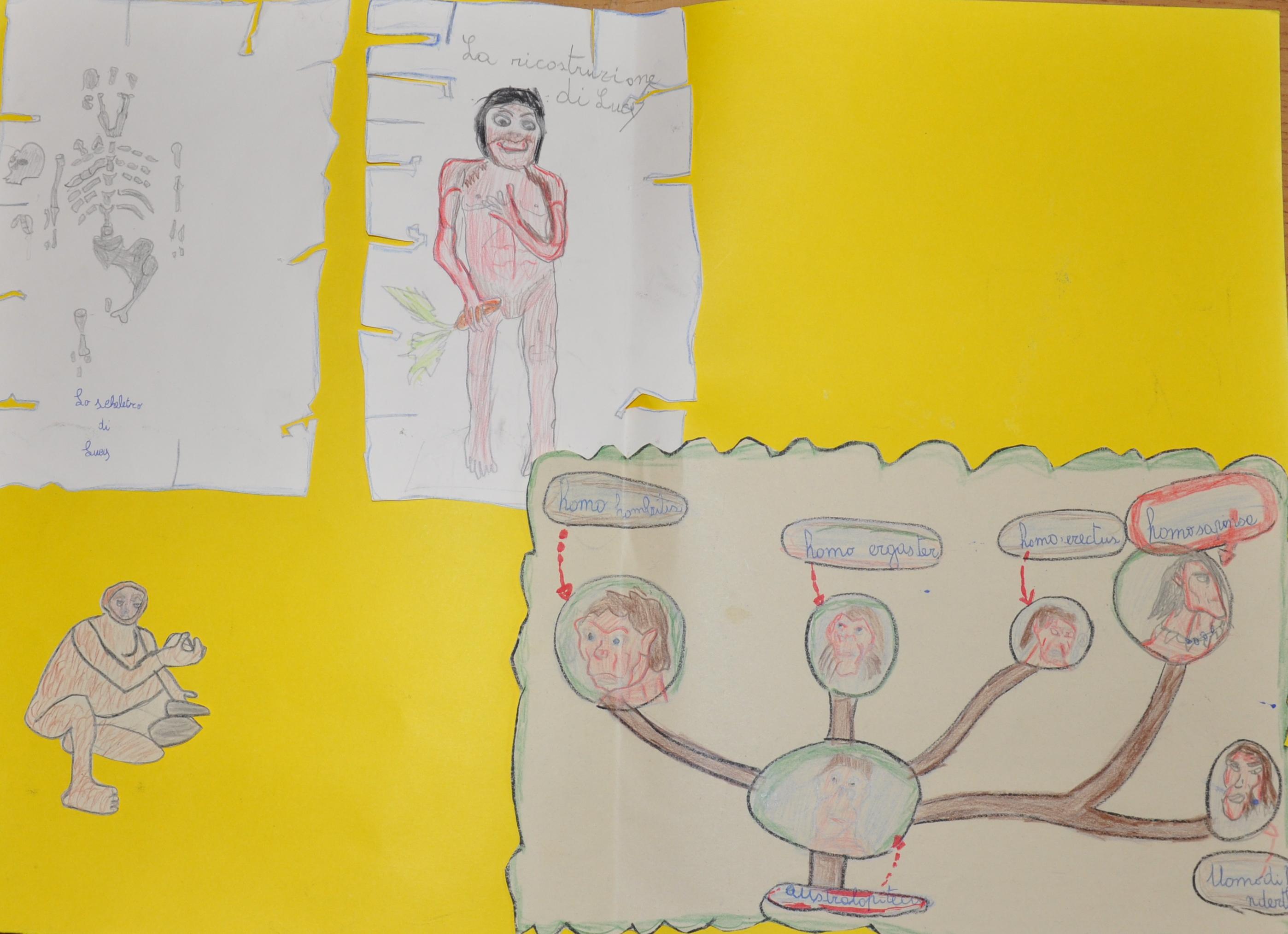 Mi presento:
Sono Lucy!
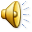 Guarda un po’ che cosa mi tocca fare !
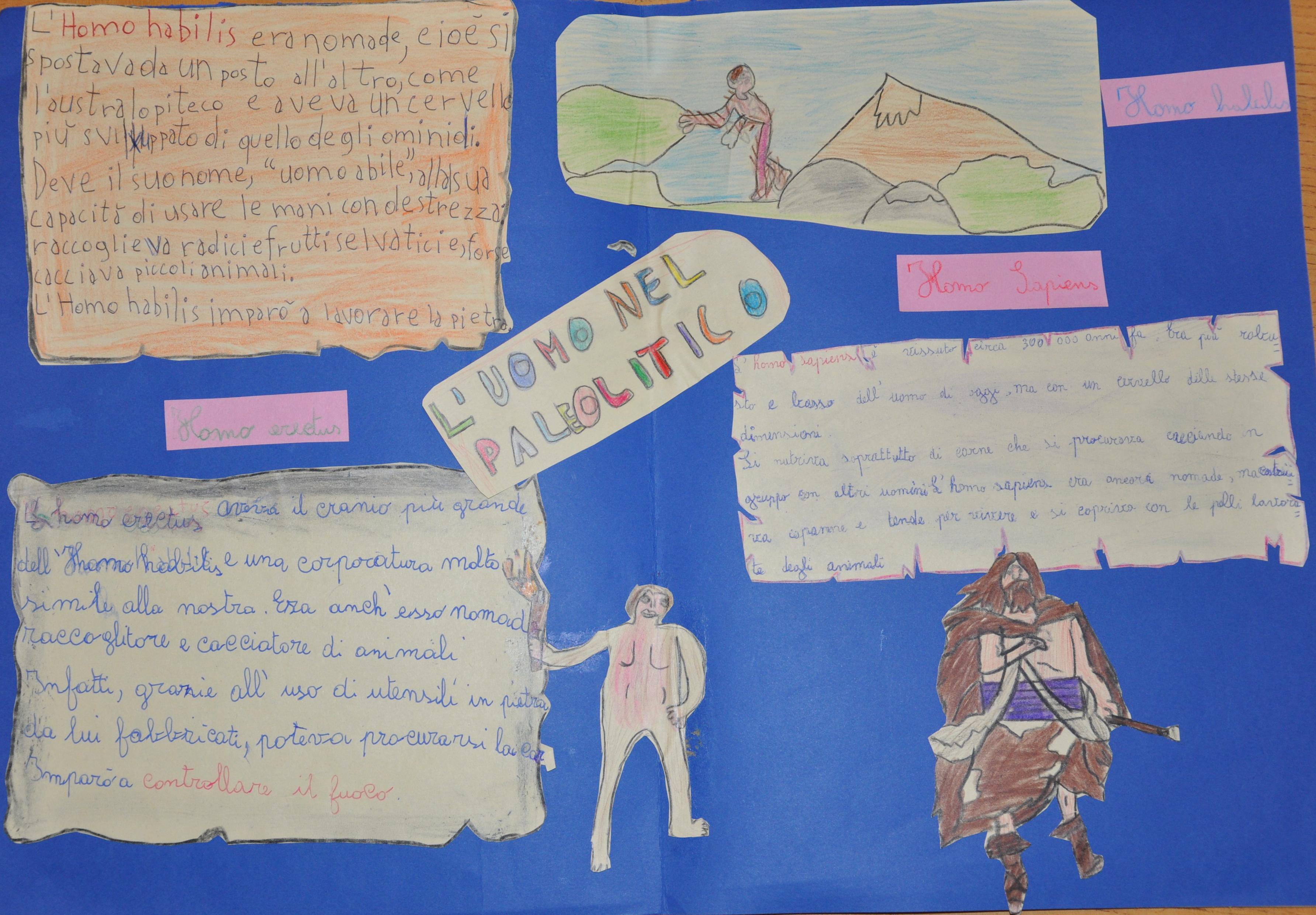 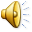 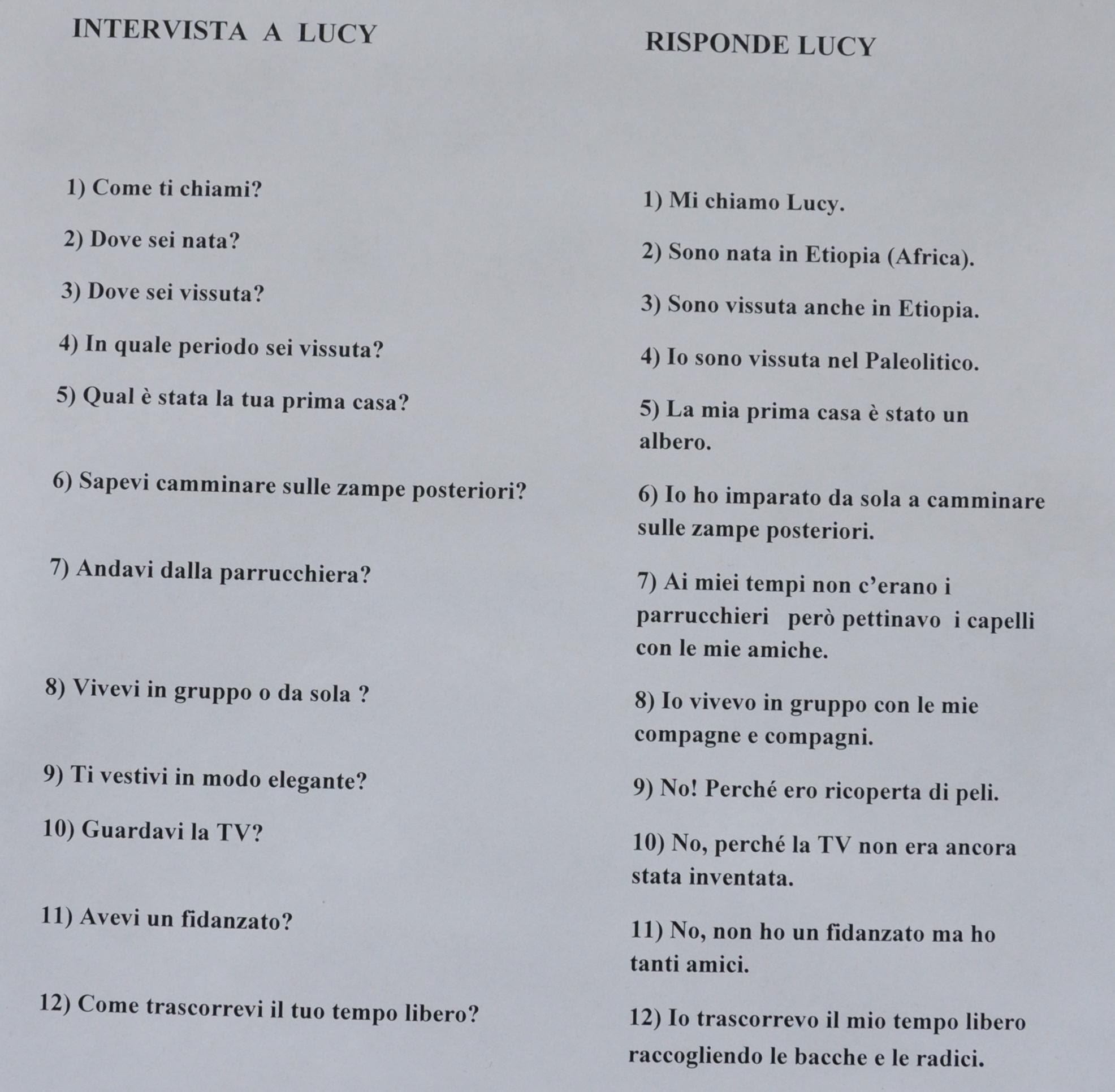 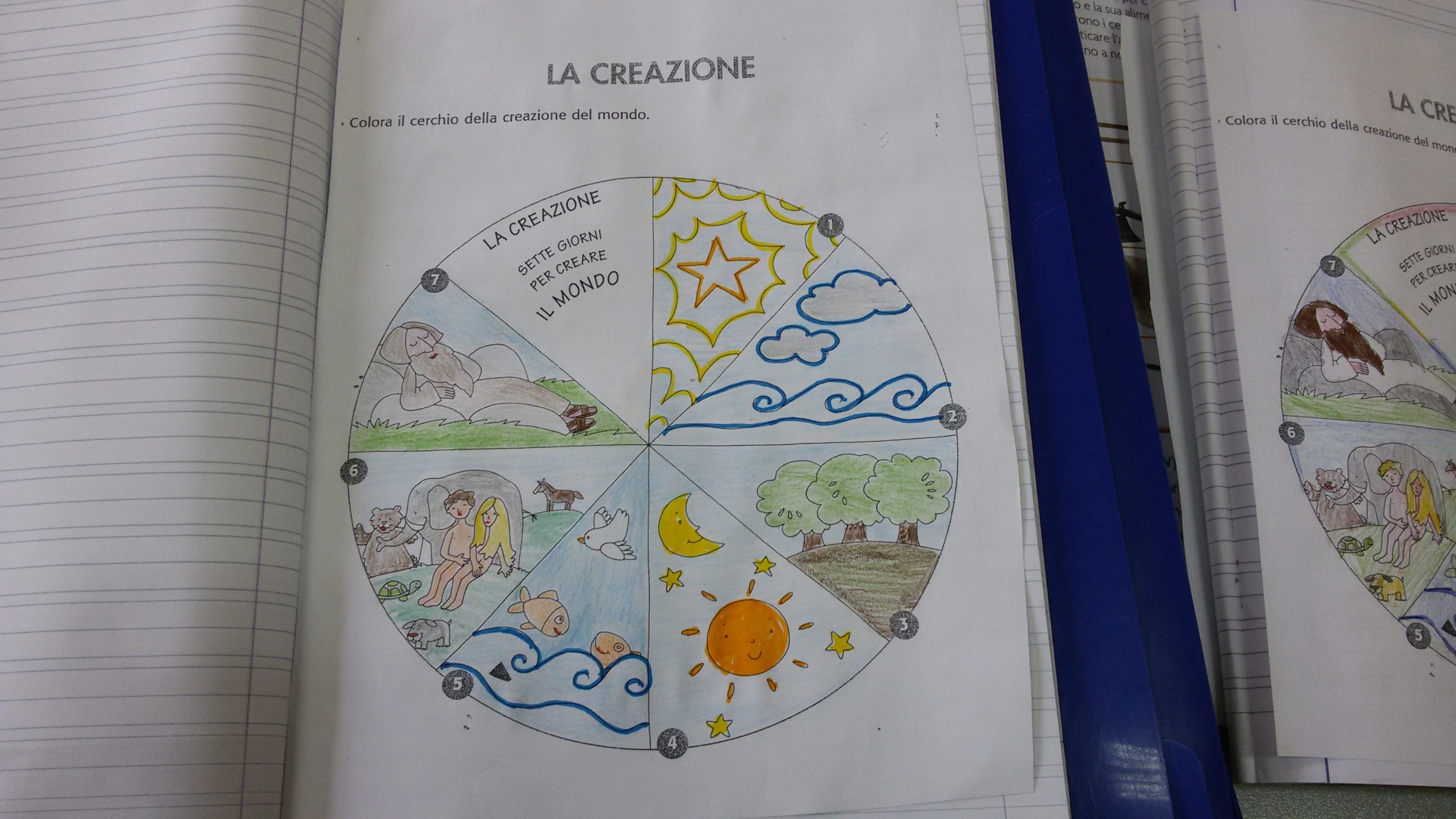 La parola alla Bibbia:
La Creazione
L’origine del mondo: la parola alla Bibbia
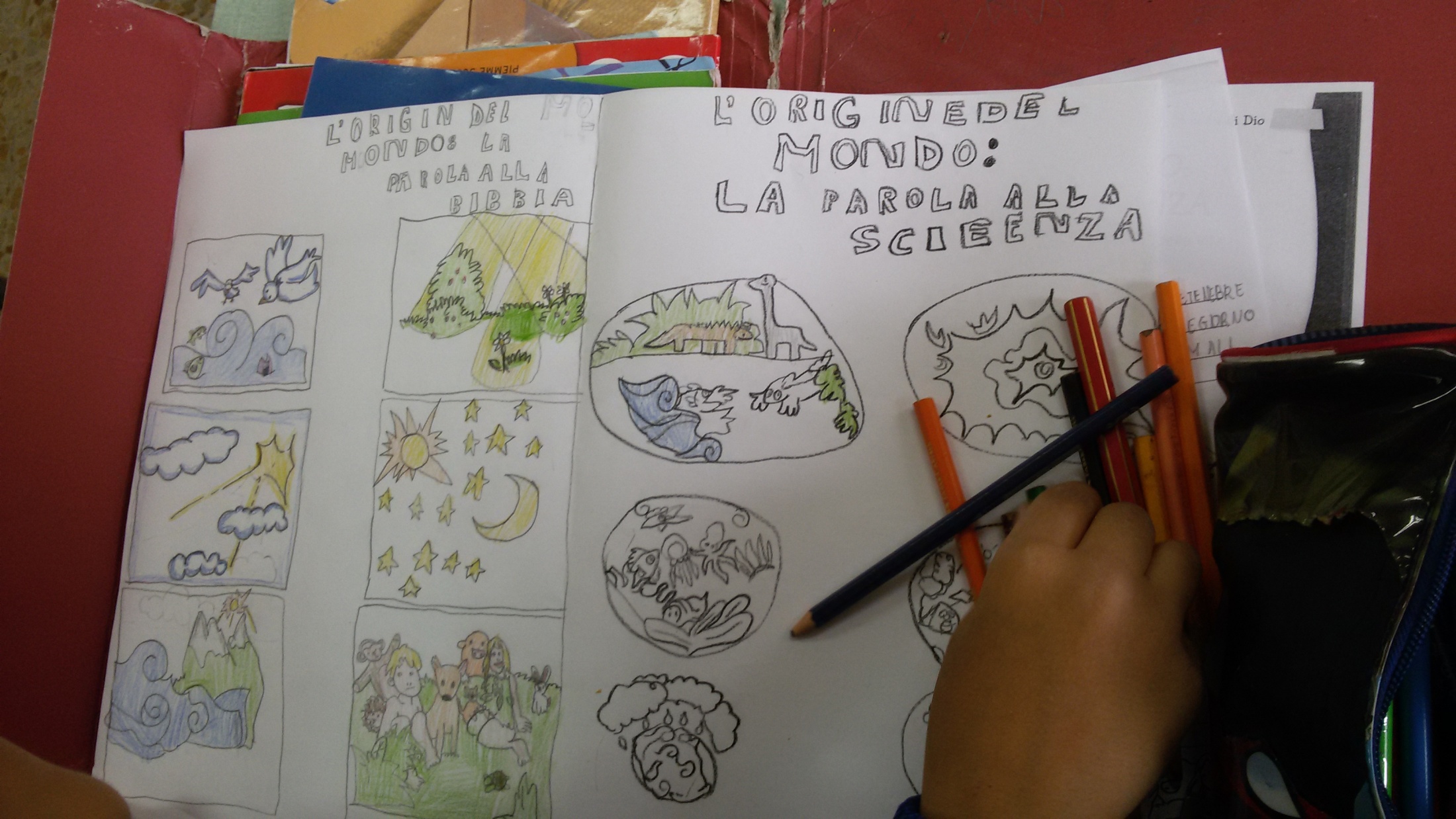 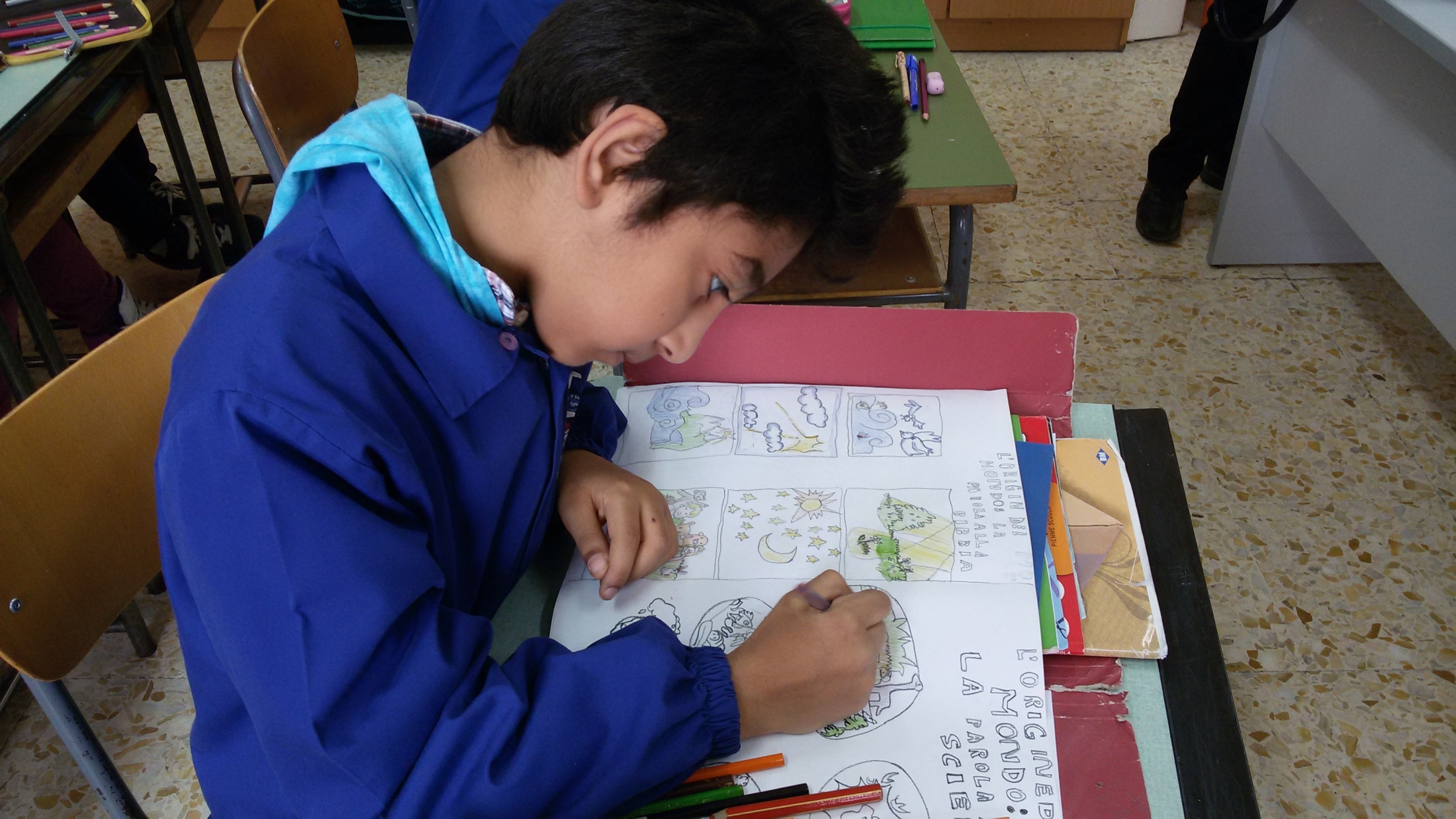 L’origine del mondo: la parola alla Bibbia e alla Scienza
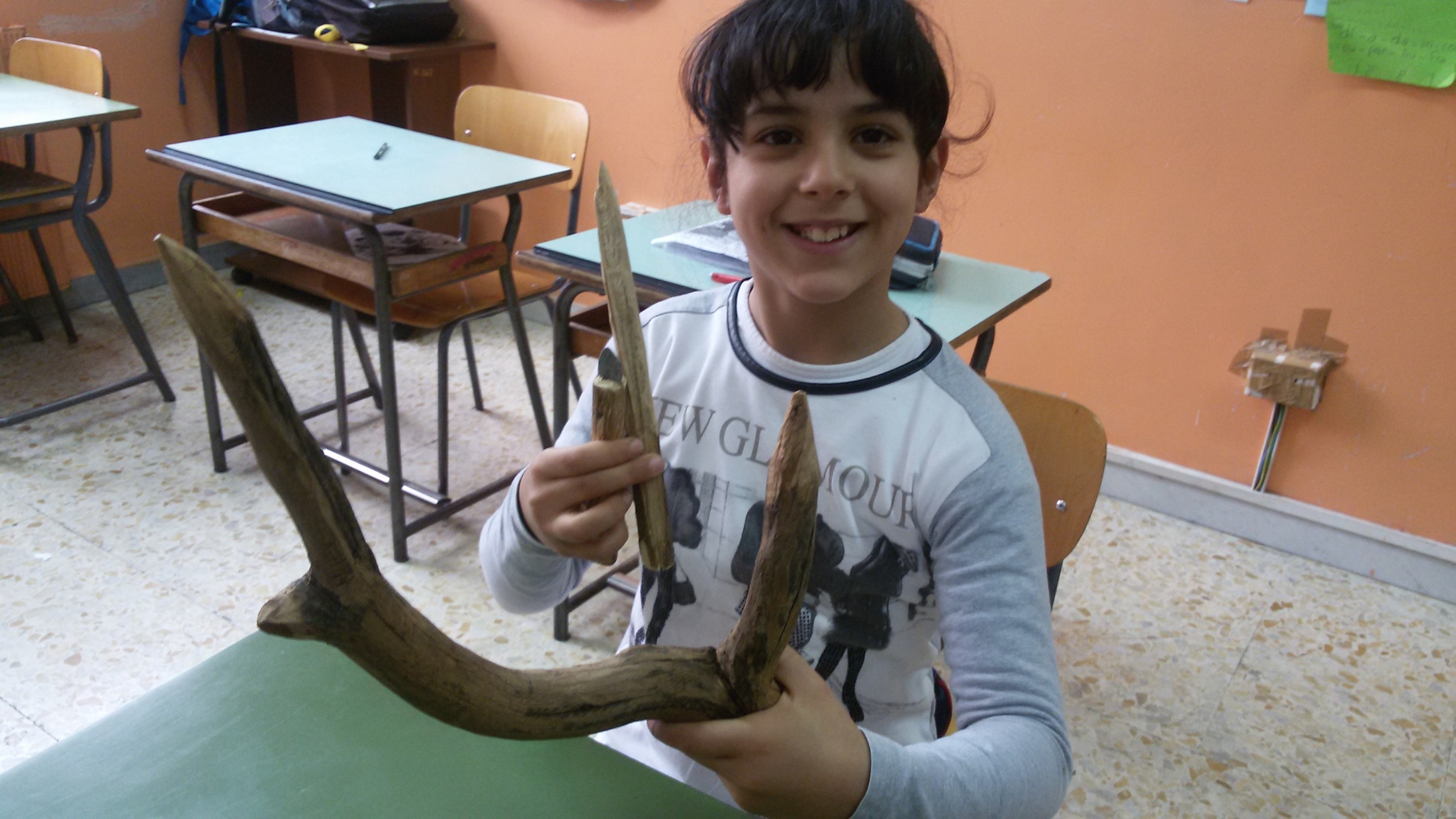 Sui libri di Storia abbiamo trovato  le armi rudimentali utilizzate per la caccia. Io ho provato a costruirne due.
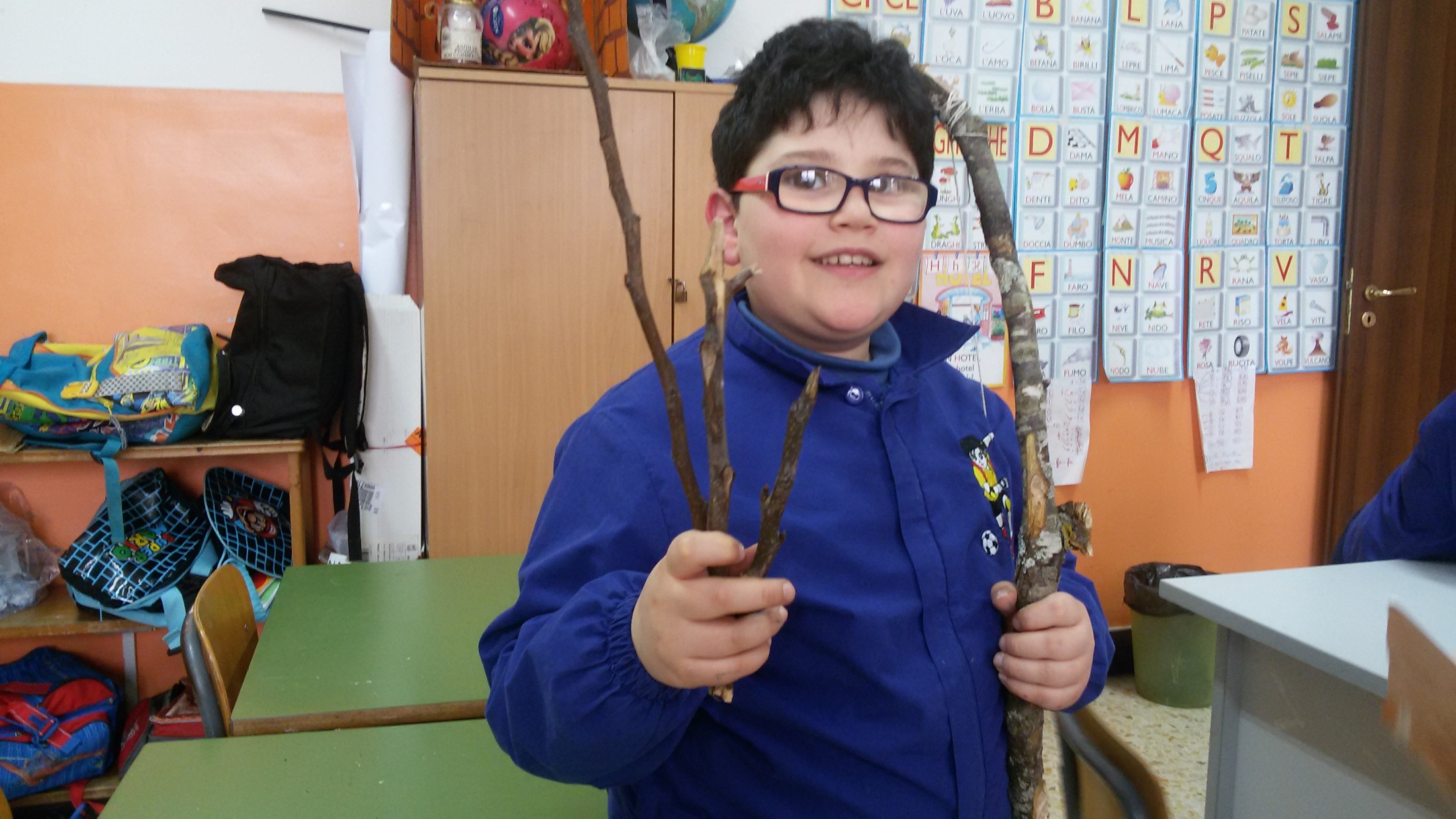 Armi preistoriche: arco con le frecce
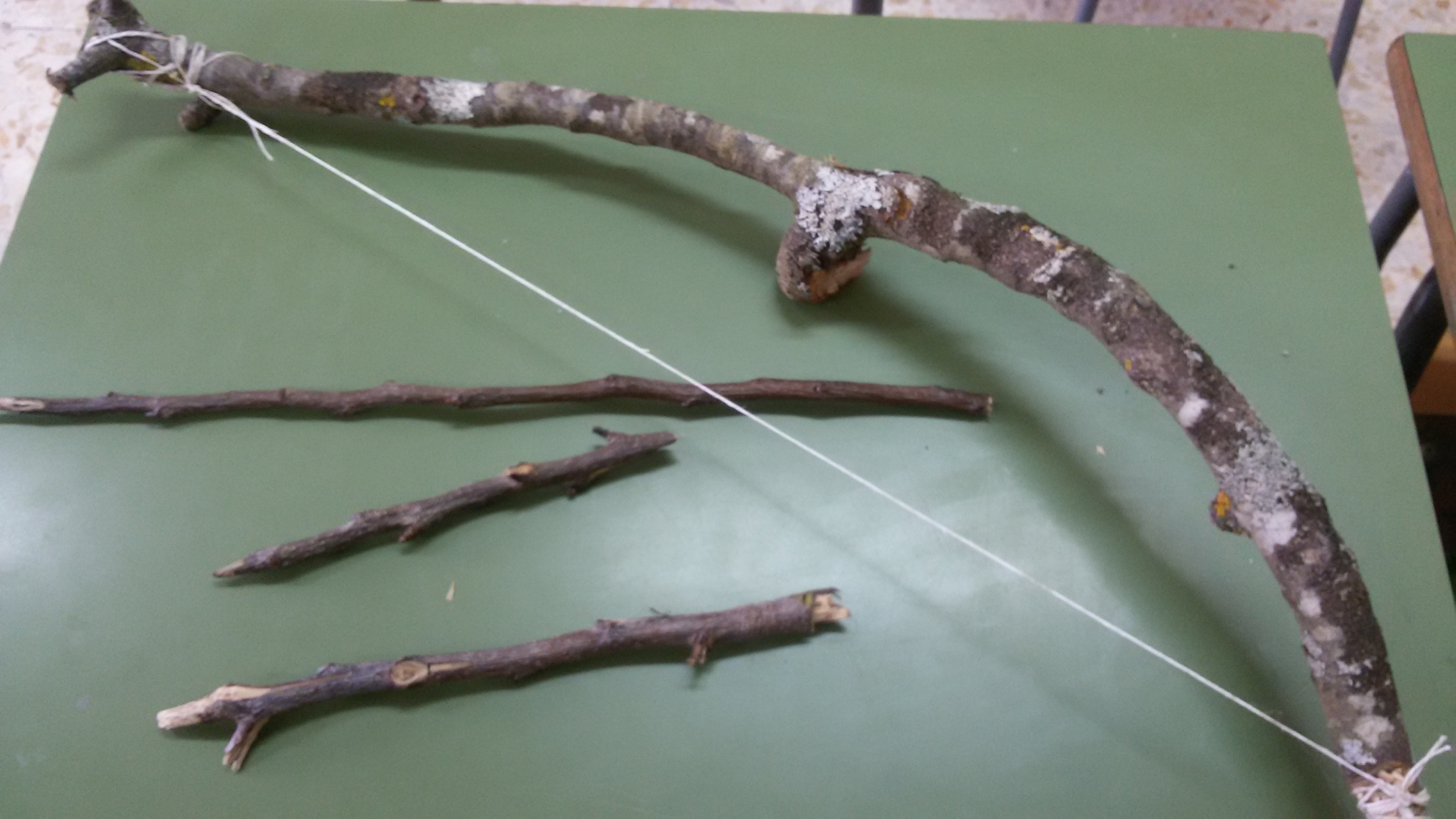 Come contavano gli uomini del Paleolitico?
La nozione di numero si può far risalire alle epoche più antiche in cui visse l’uomo, come testimoniano le pitture rinvenute sulle parti delle caverne preistoriche o le ossa di animali sulle quali furono rinvenuti dei segni. Con lo sviluppo dell’agricoltura e della pastorizia i nostri antenati sentirono l’esigenza di contare: quante lune dovevano passare per la nascita di una pianta, quando seminare oppure quanti animali uscivano per andare al pascolo. Per soddisfare tale necessità cominciarono a contare con i sassi, poi a fare i nodi con le liane e poi ancora a fare le tacche su ossa di animali divisi in serie di cinque
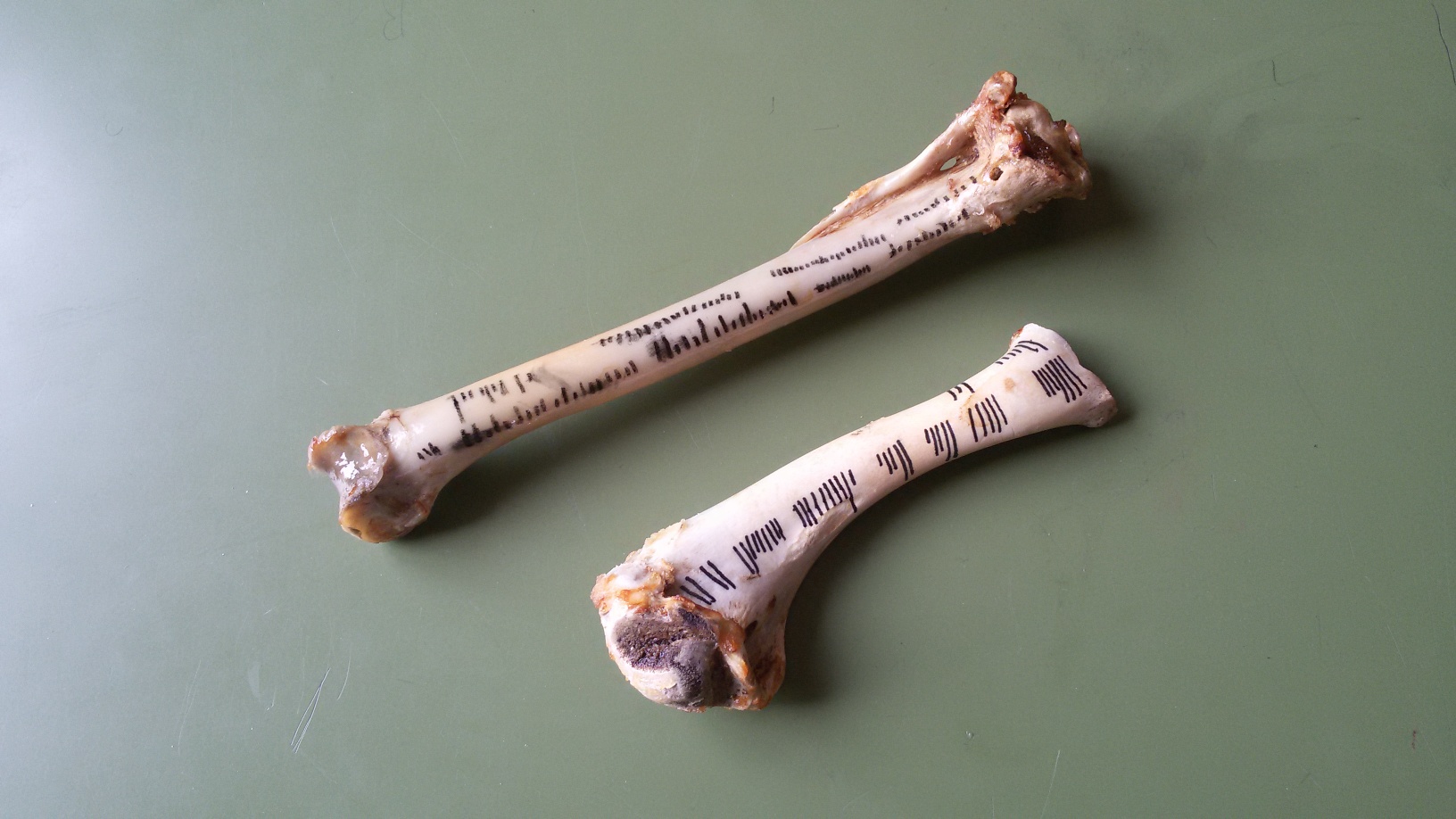 Con lo sviluppo dell’agricoltura e della pastorizia i nostri antenati sentirono l’esigenza di contare. Ecco come incominciarono: facendo delle tacche su ossa di animali.
9 maggio 2016Eccoci al Museo della Paleontologia dell’Università della Calabria a Cosenza
Bellissima esperienza condivisa con  i nostri compagni della terza primaria di S. Bernardo al Museo della Paleontologia. Qui ci troviamo nell’atrio dell’ingresso con la dott.ssa Rao che ci ha introdotto in tutti i settori  E’ stata molto brava!
Reparto Fossili
Le collezioni comprendono reperti fossili di invertebrati di diversa età, provenienti sia dal territorio italiano sia da alcune località fossilifere mondiali, resti di vertebrati dal famoso sito di Cessaniti (VV)
Ambra
Ambra  bellissima e  incredibilmente conservata bene
Siamo rimasti a bocca aperta…
Una storia che si può immaginare osservando con attenzione le forme fossili. Esse, pietrificate dal tempo, illustrano un racconto che ebbe inizio oltre 3 miliardi di anni fa.
Tyrannosaurus  rex
Chi l’avrebbe mai detto…
…un immaginario viaggio nella preistoria, dagli albori della vita fino ai nostri giorni.
Dinosauro erbivoro Ouranosaurus nigeriensis.
Vederlo da vicino è stato davvero interessante. 




Non ce lo aspettavamo così  grande.
Un pesce
Negli espositori sono racchiusi i milioni di anni di storia della vita sulla Terra.
MILIONIIIIIIIIIIIIIII
Seymouria babilorensis
Un tuffo nel tempo
Milioni di anni  davanti ai nostri occhi.
Siamo ritornati indietro nel tempo.
Incredibile!
La storia non finisce qui.               Arrivederci alla prossima edizione!